Argos, Excel and Pivot Tables
For DGAs by dummies
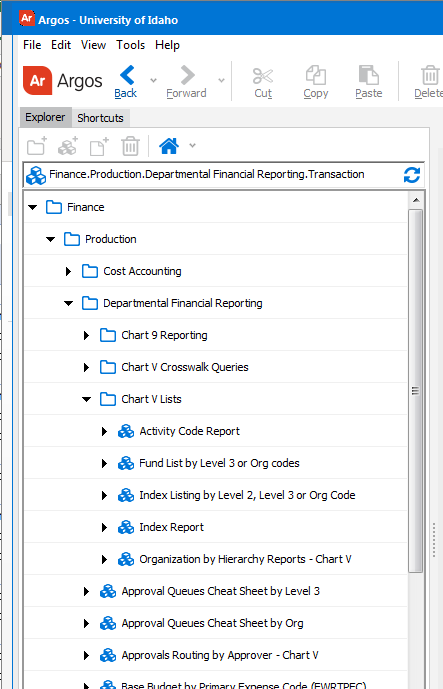 First things first, an Index list
Open Argos
1) Finance
2) Production
3)Department Financial Reporting
4) Chart V lists
5) Index reporting
Step by Step
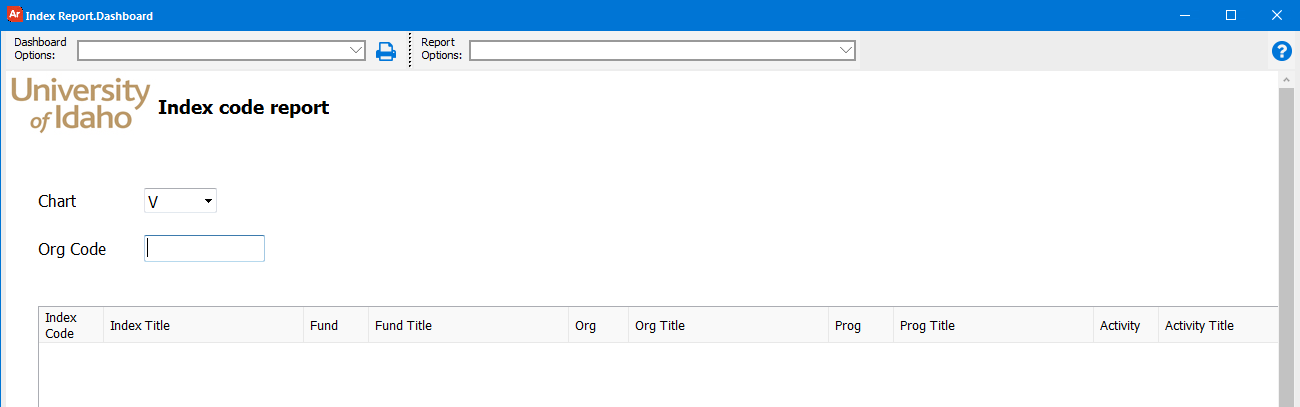 817
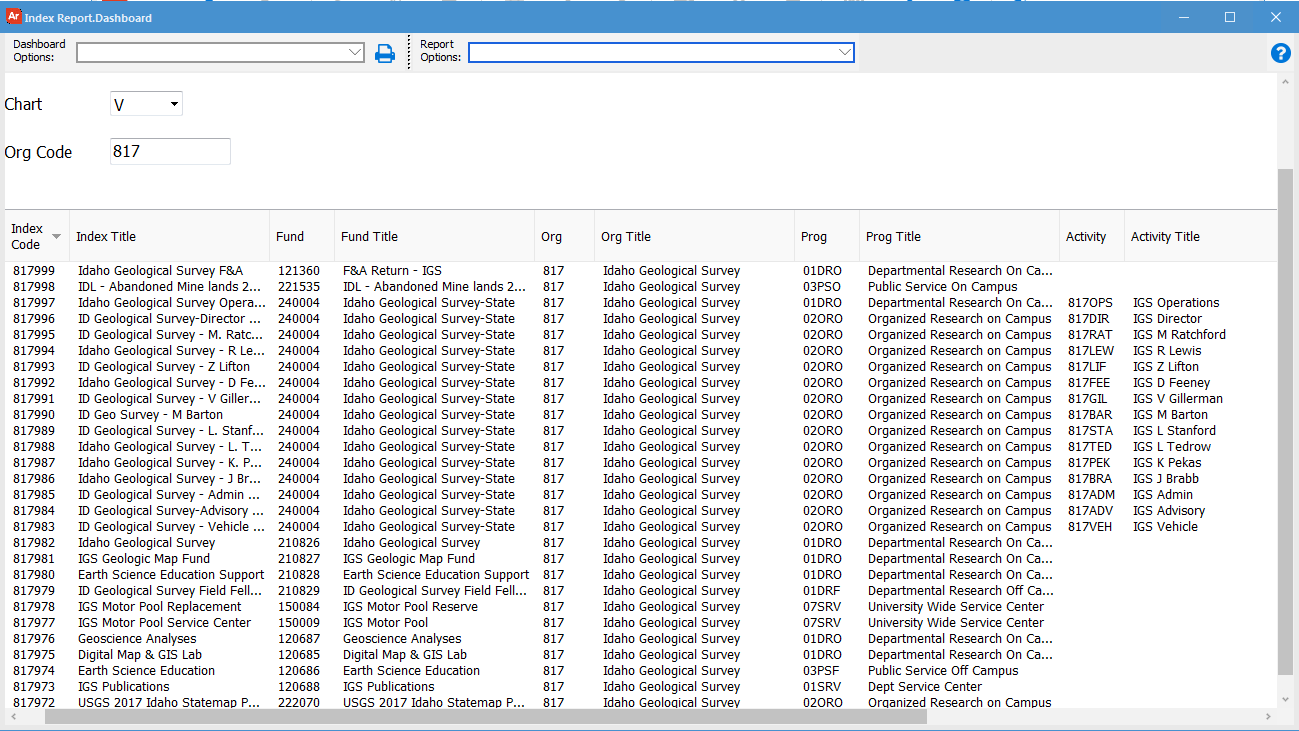 Sort by any category
Transaction detail report
Open Argos
1) Finance
2) Production
3)Department Financial Reporting
4) Transaction Detail Reports
Second verse same as the first
Select Chart
Select Fiscal Year
Select Fiscal Period(s)
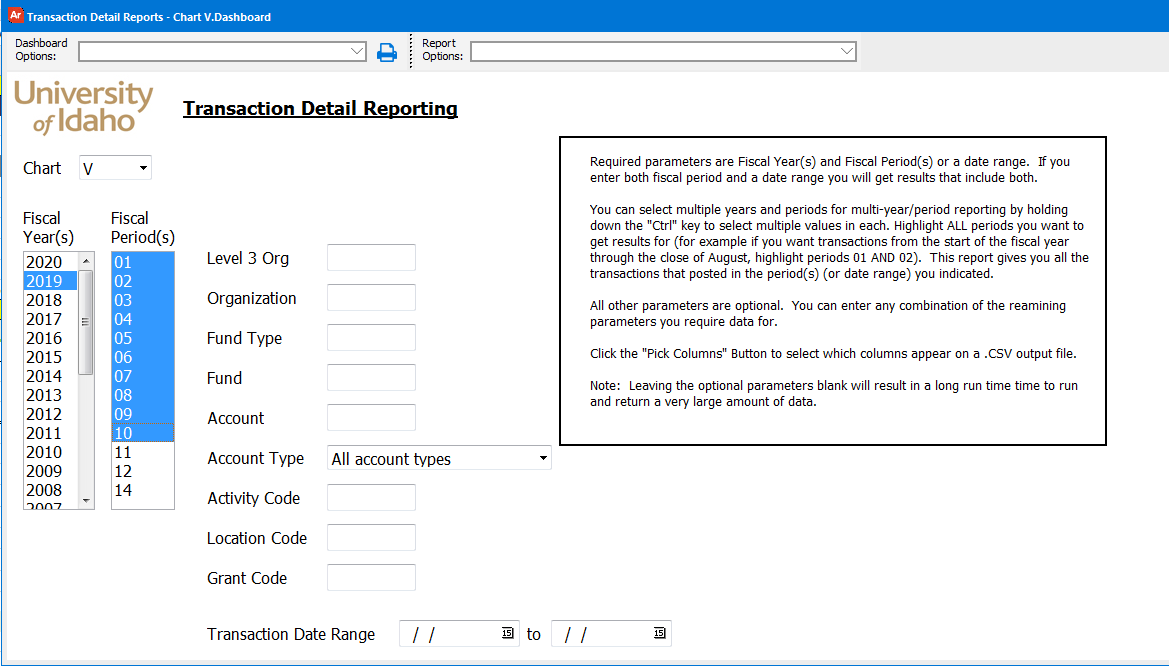 Enter Fund
240004
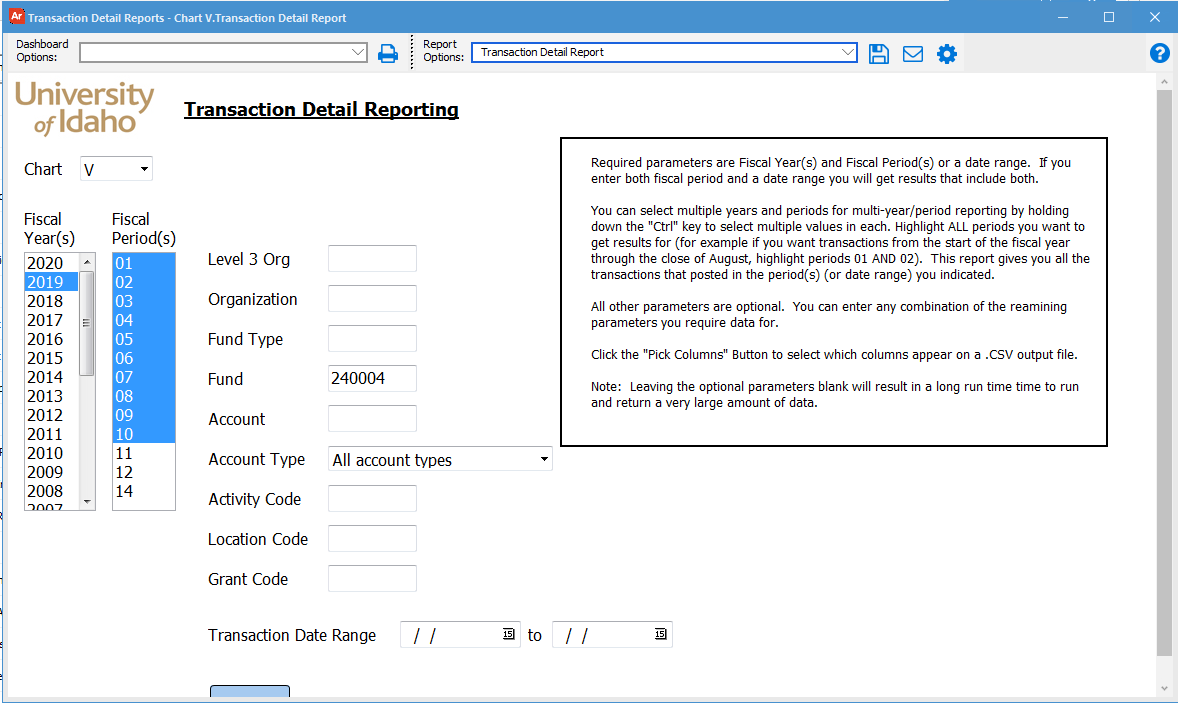 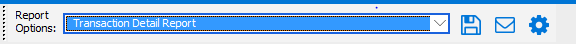 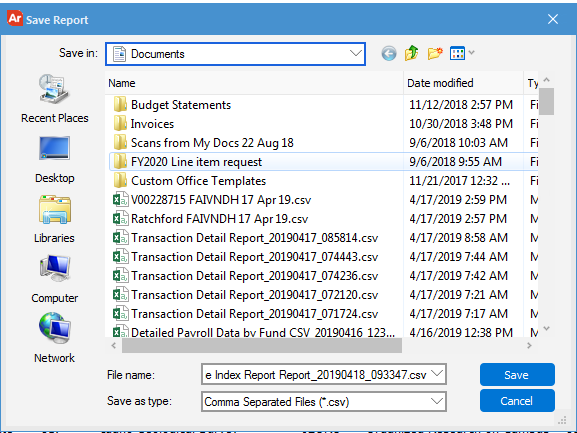 Go Vandals 6 May 19
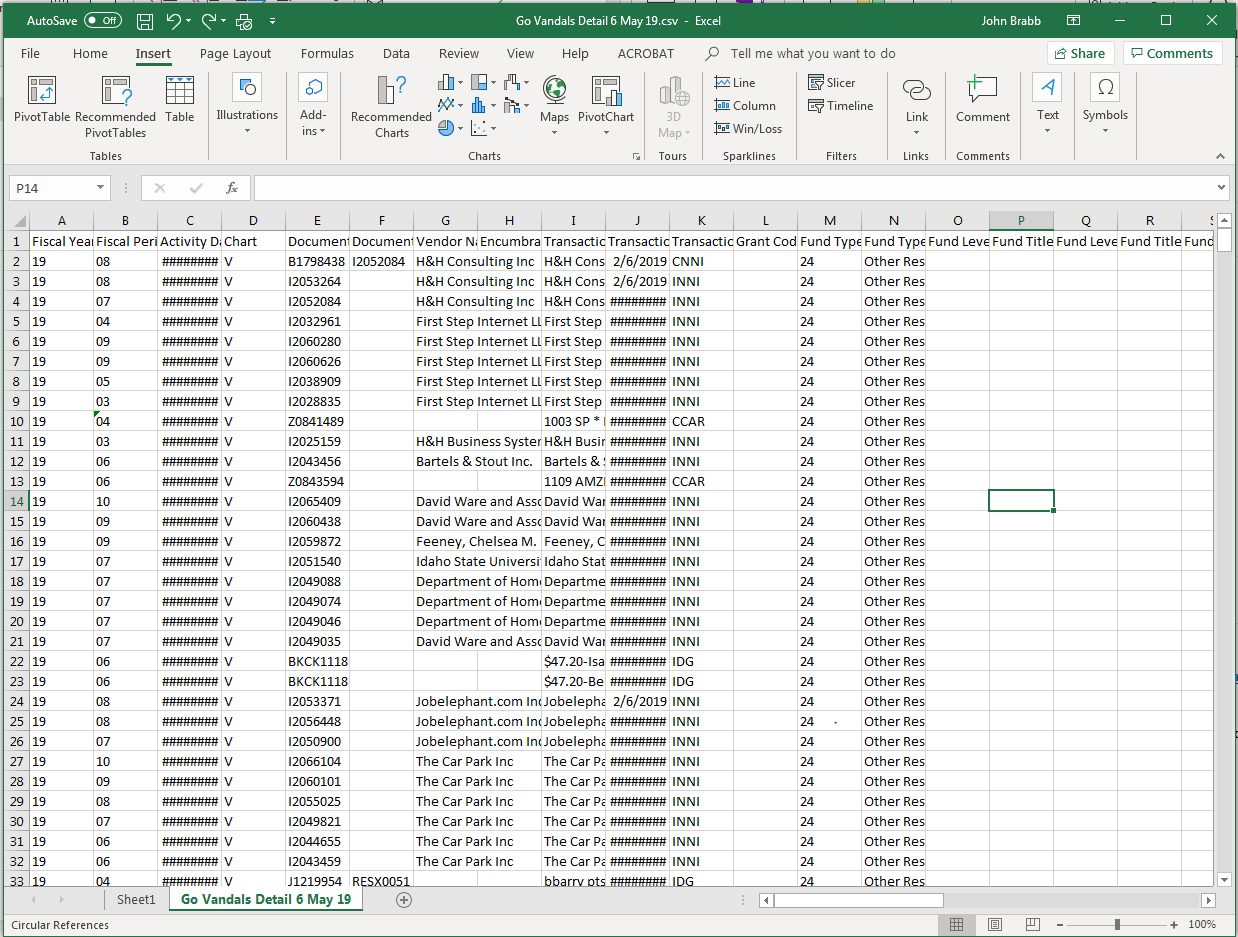 Select “Insert” from 
     the control bar
2) Select “Table”
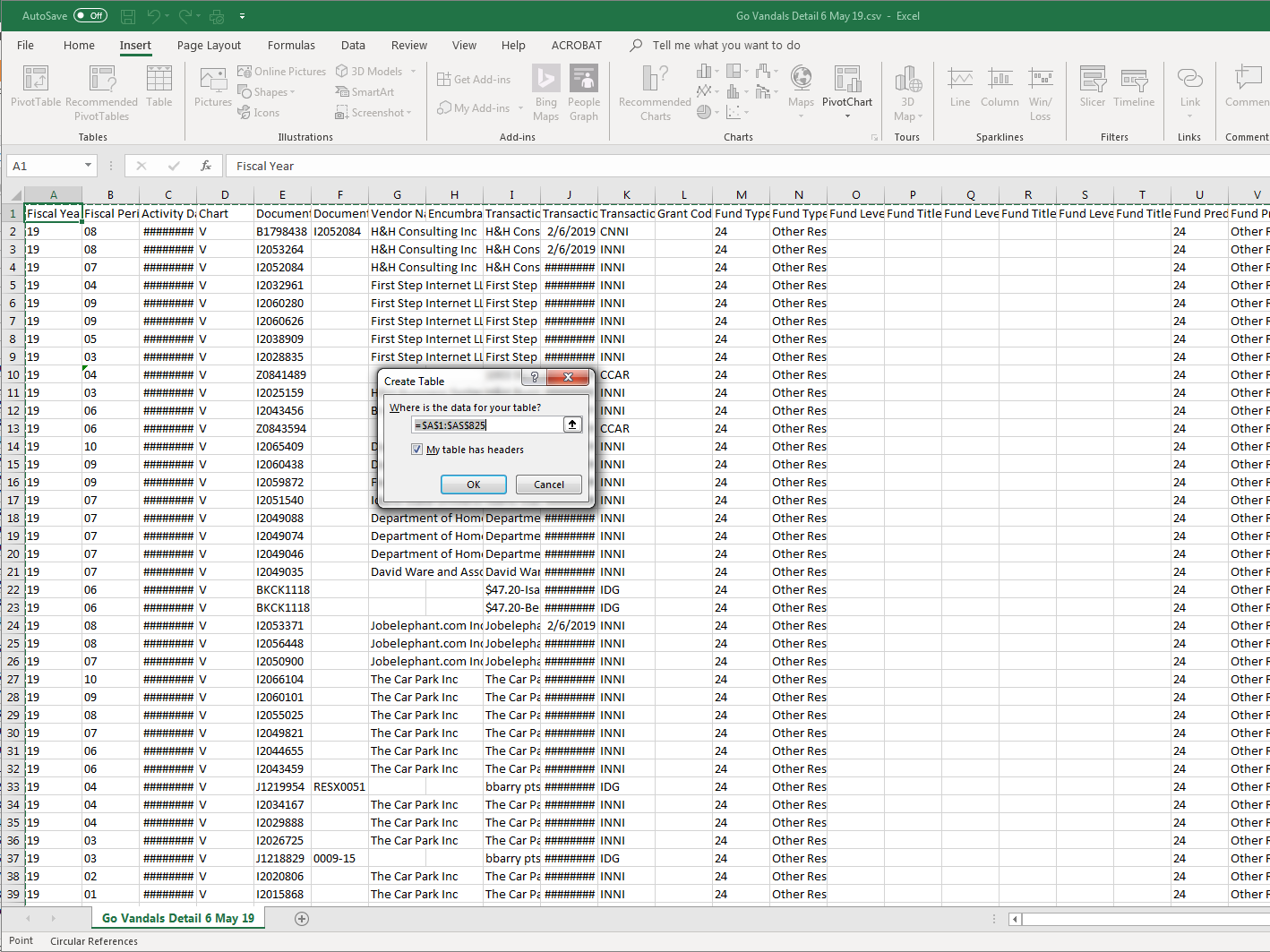 Select “My table 
     has headers”
2) Select “OK”
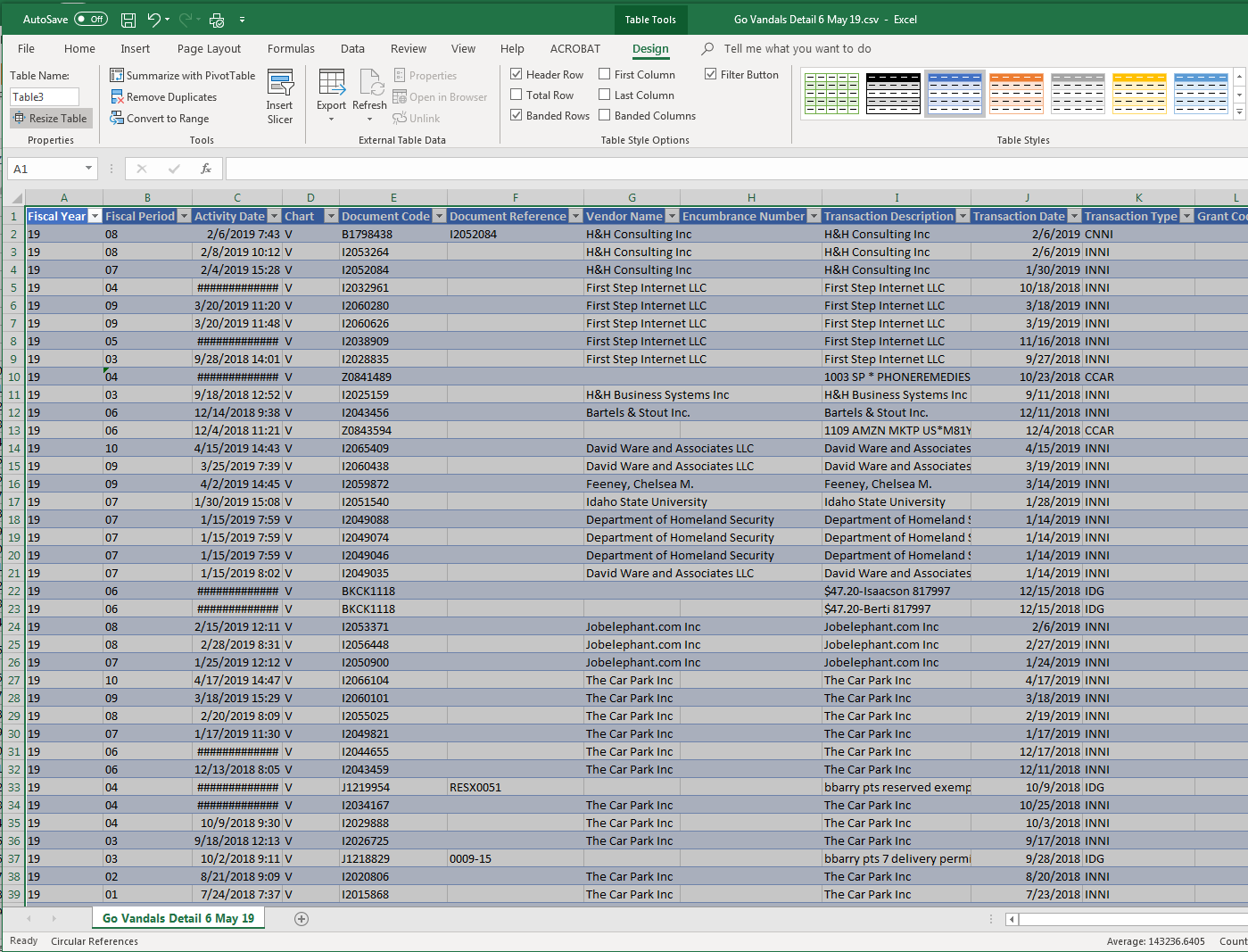 1) Select “Summarize 
    with pivot table”
2) Select “OK” in 
“Create Pivot Table” box
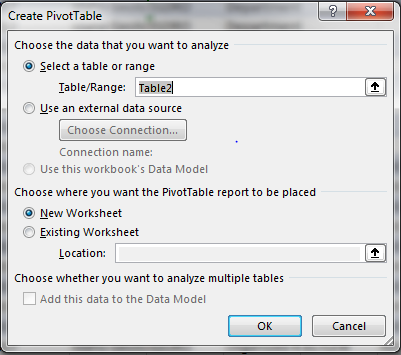 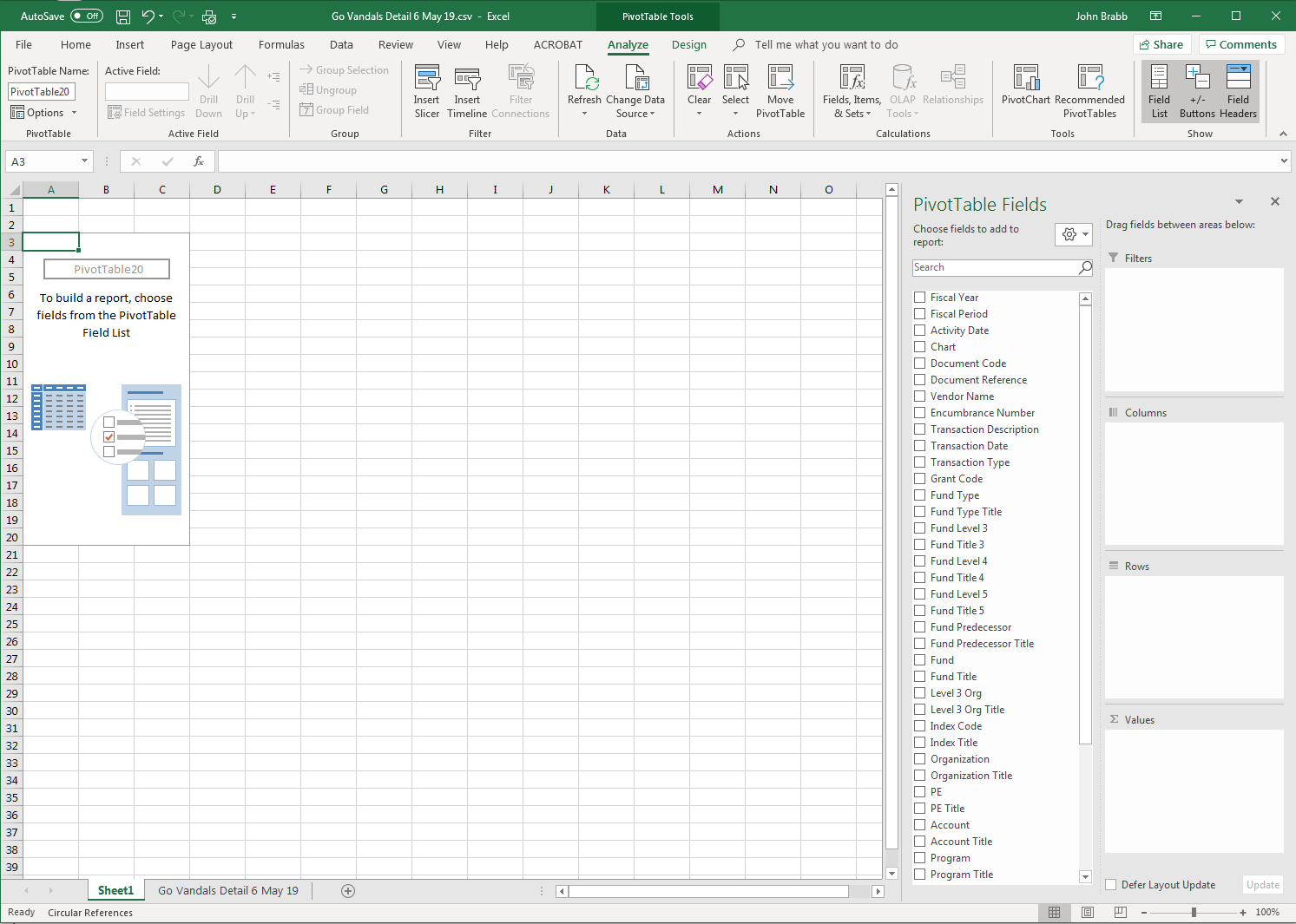 1) Select the fields you want in your table
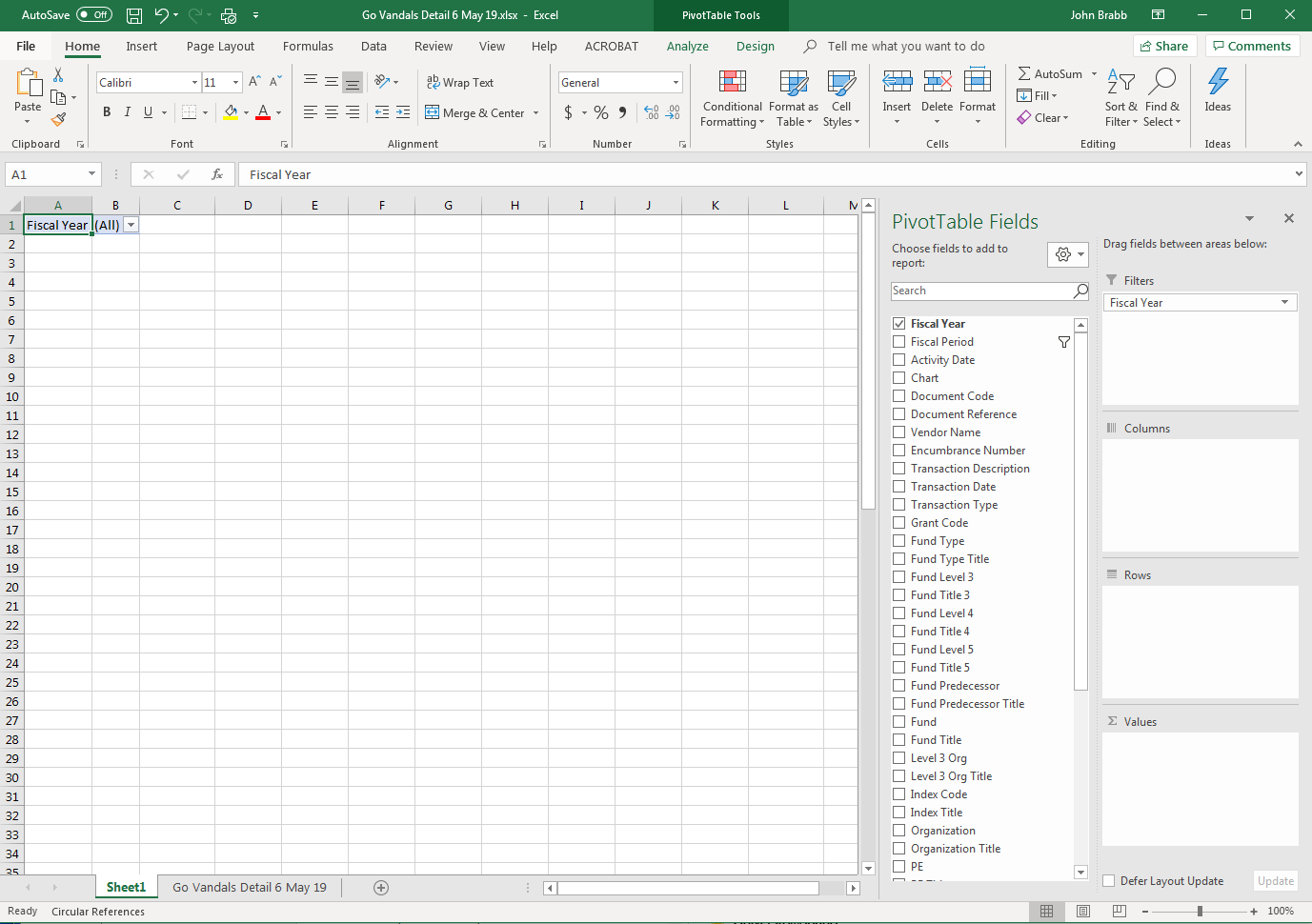 1) Select the fields you want in your table from column 1
1
2
2) Drag fields into the area where you want in column 2.
3) Your report auto fills in the spread sheet
4) This is a basic expense report.
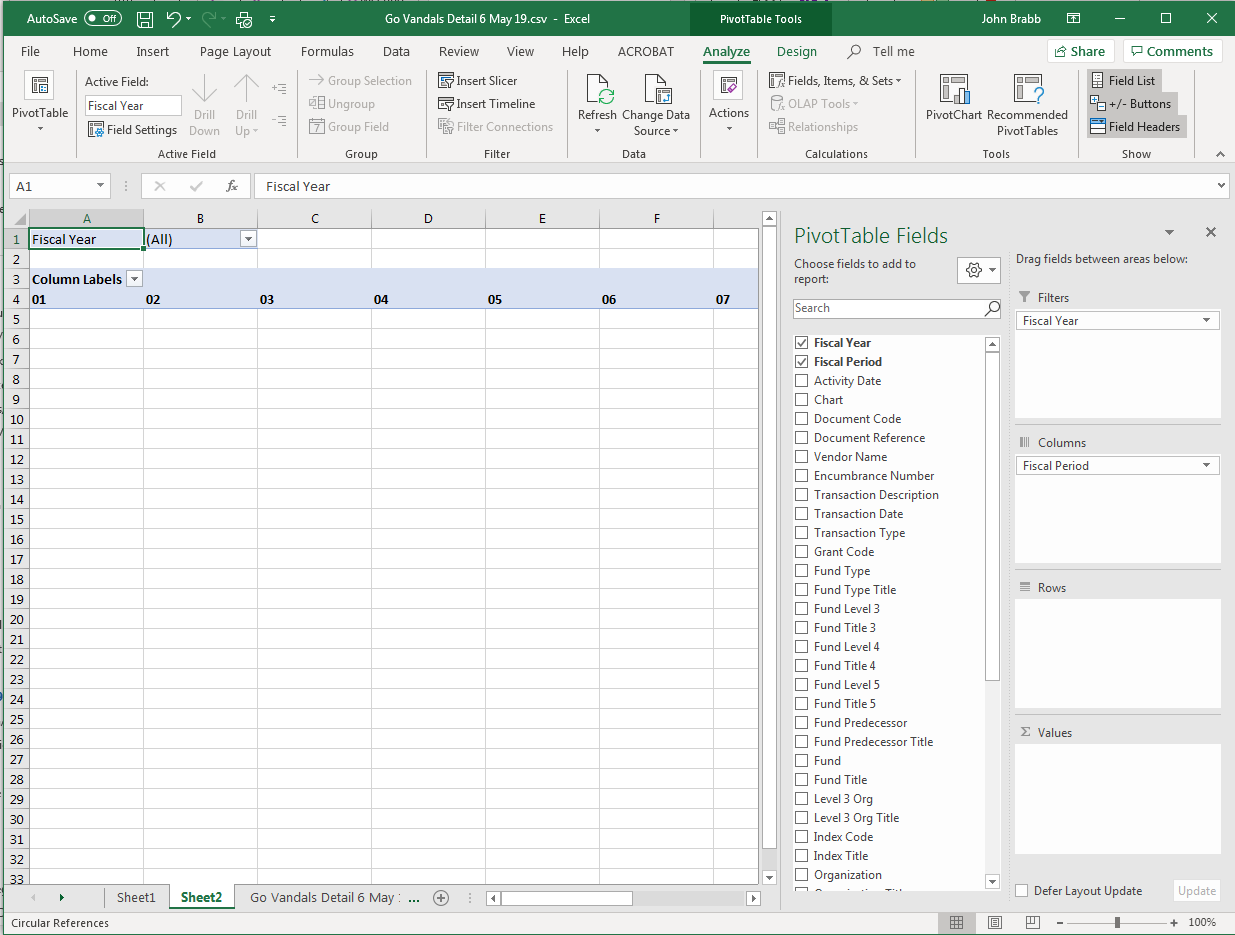 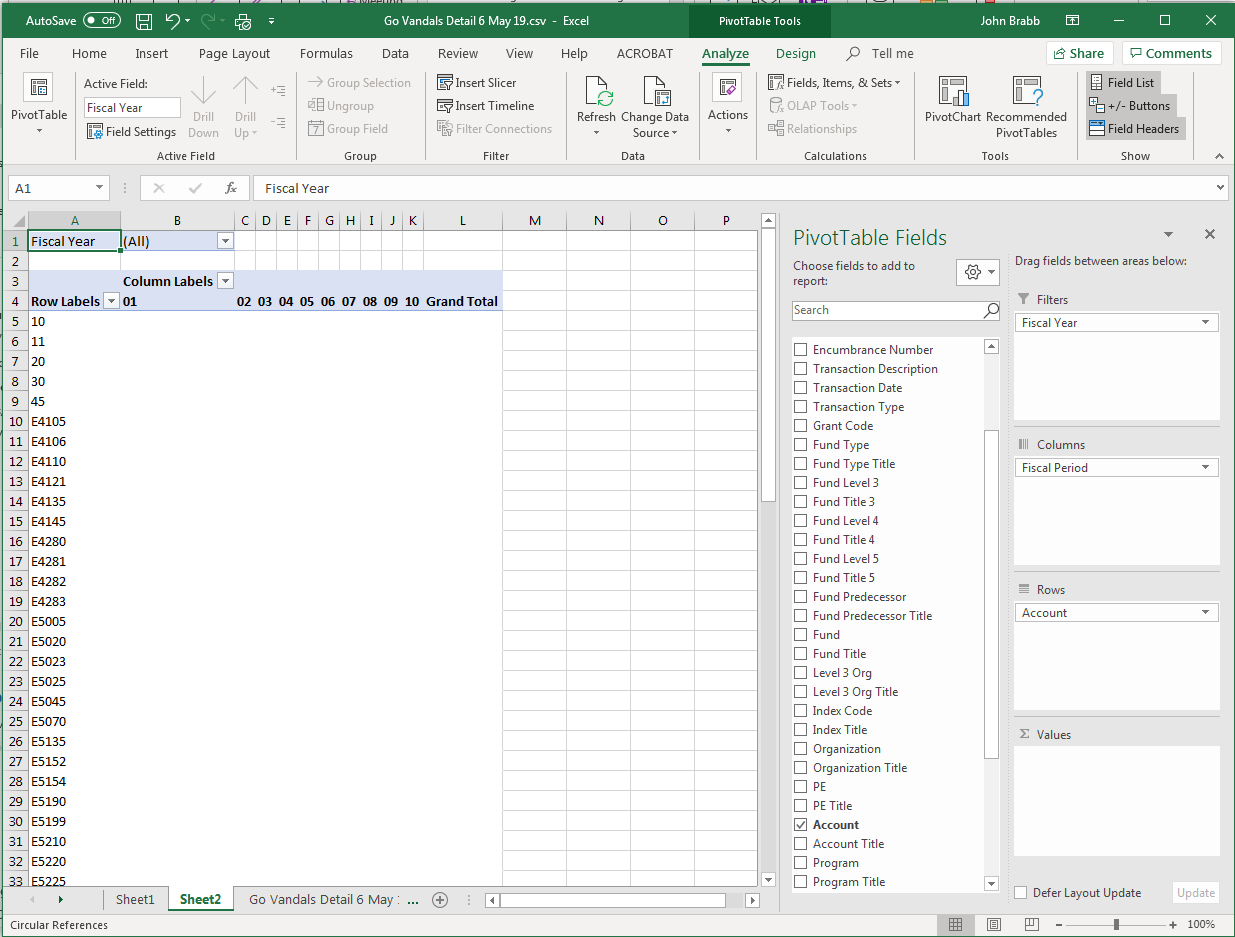 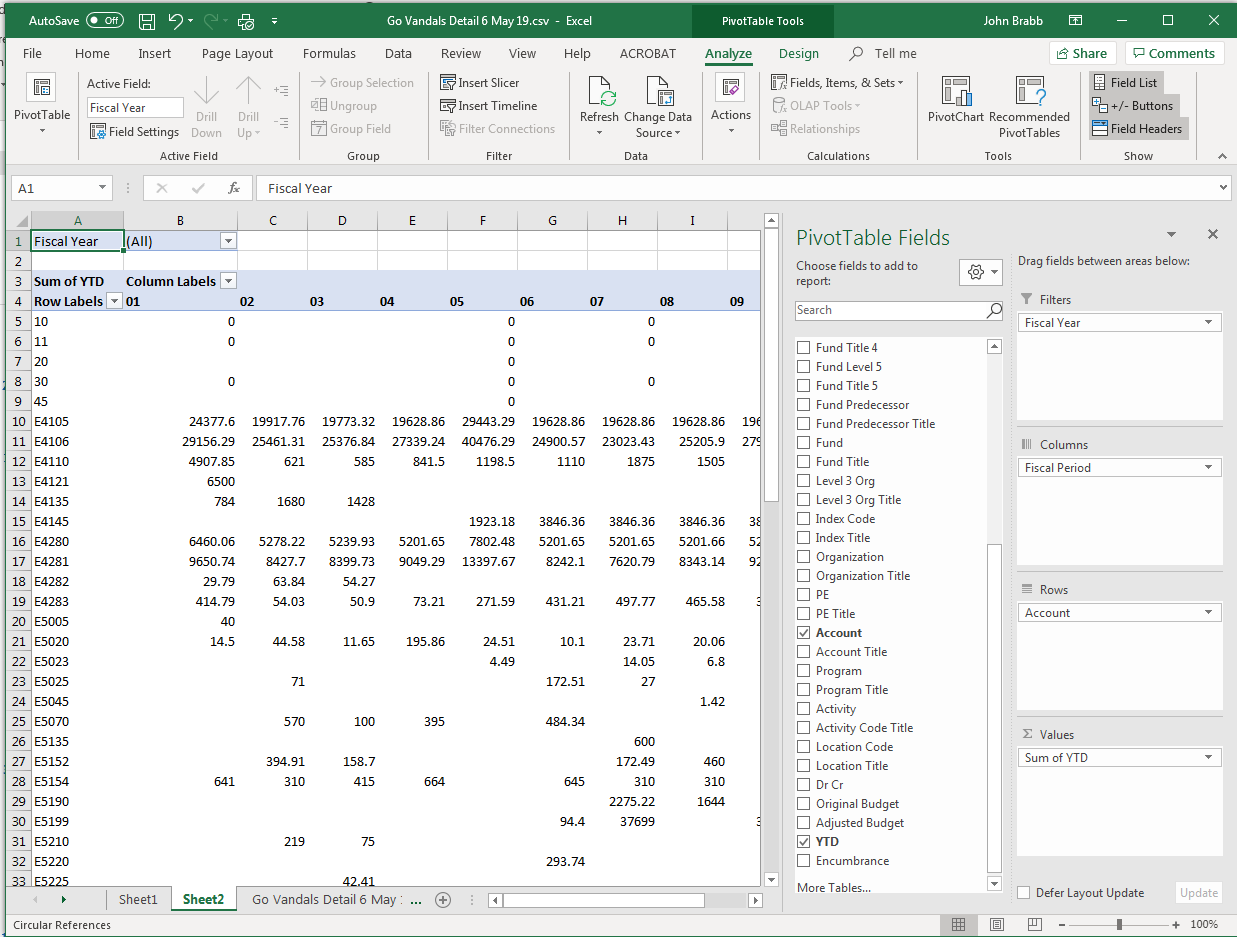 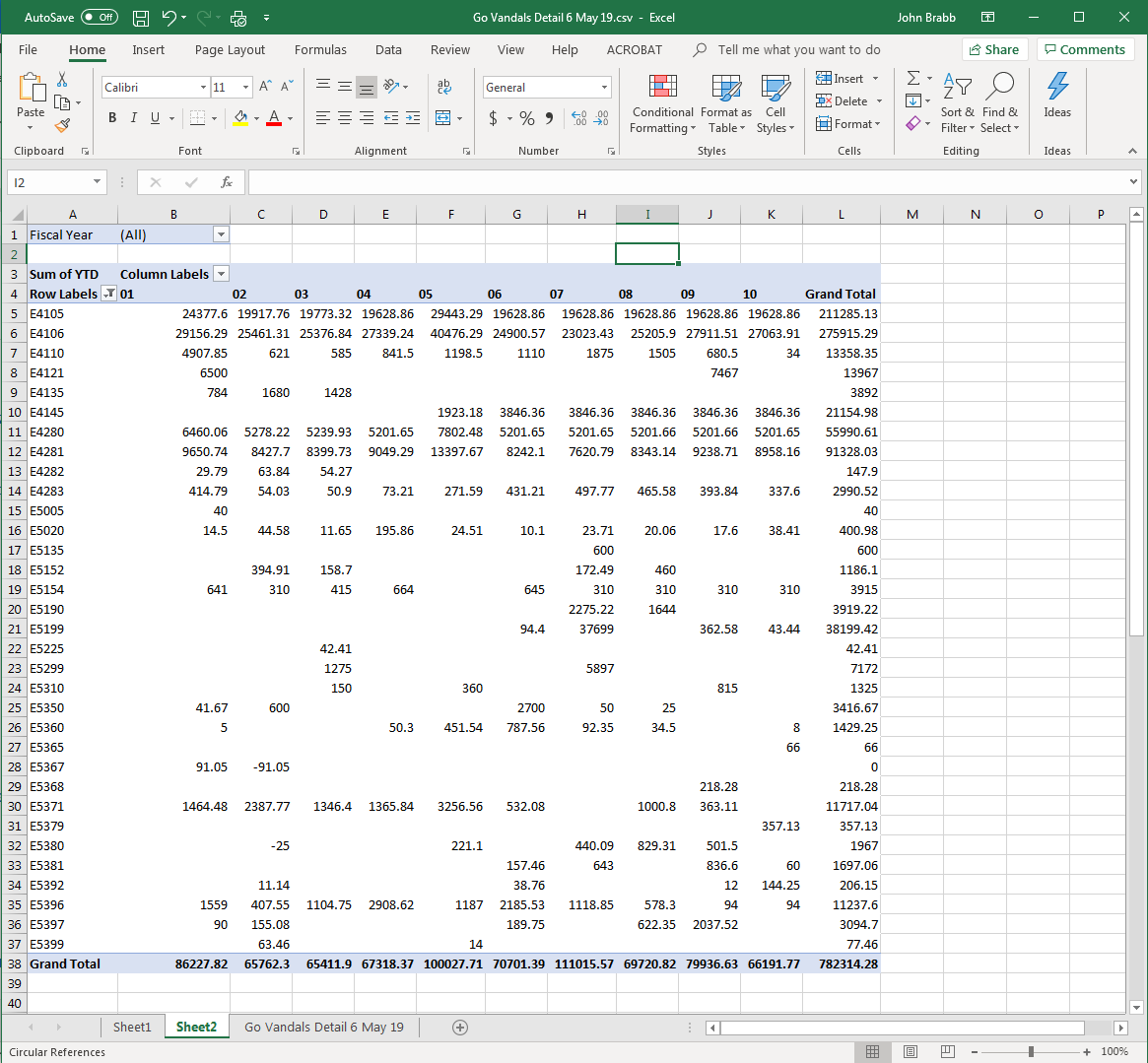 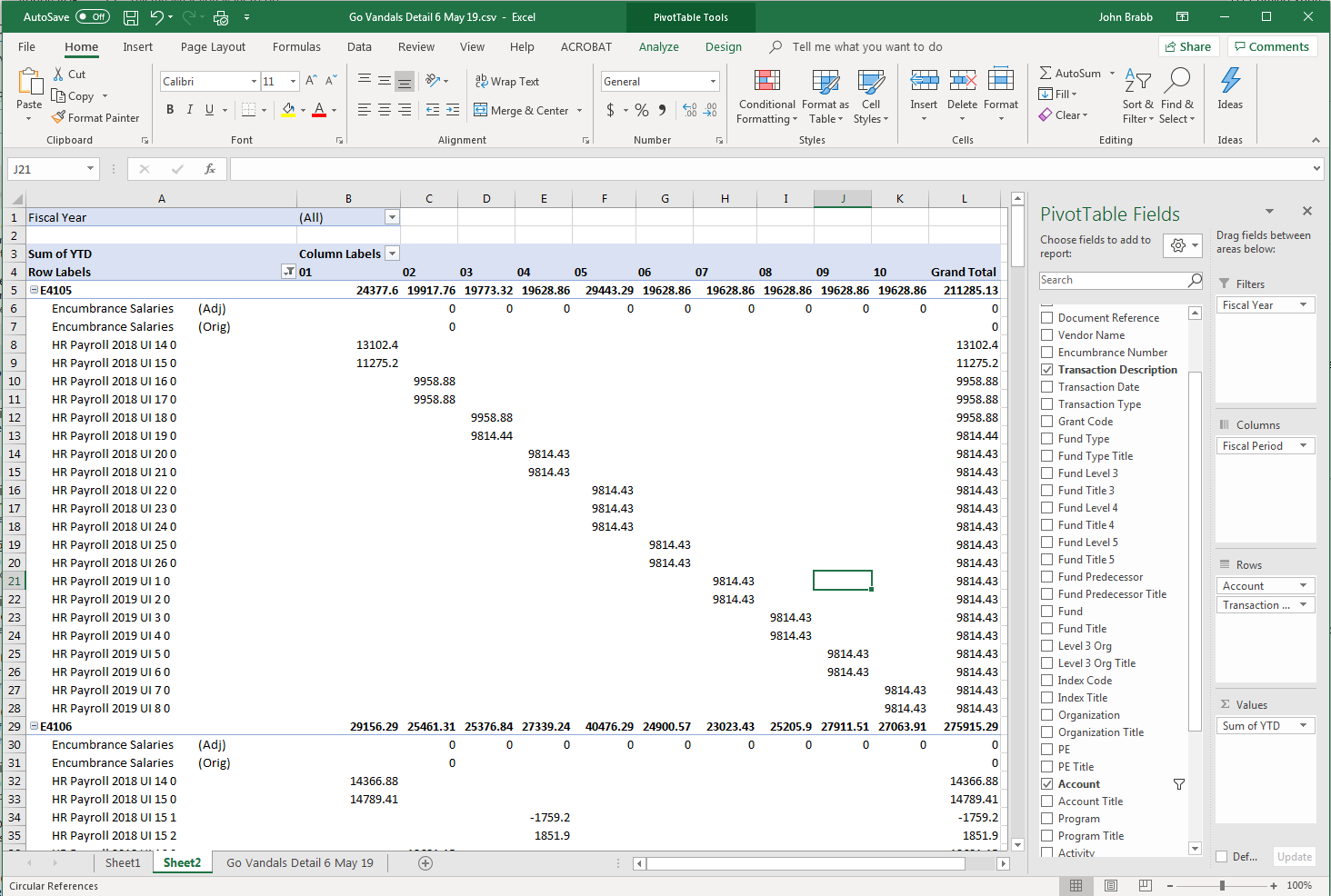 Soooooo, do ya want
 more detail?
Let’s add a transaction 
description
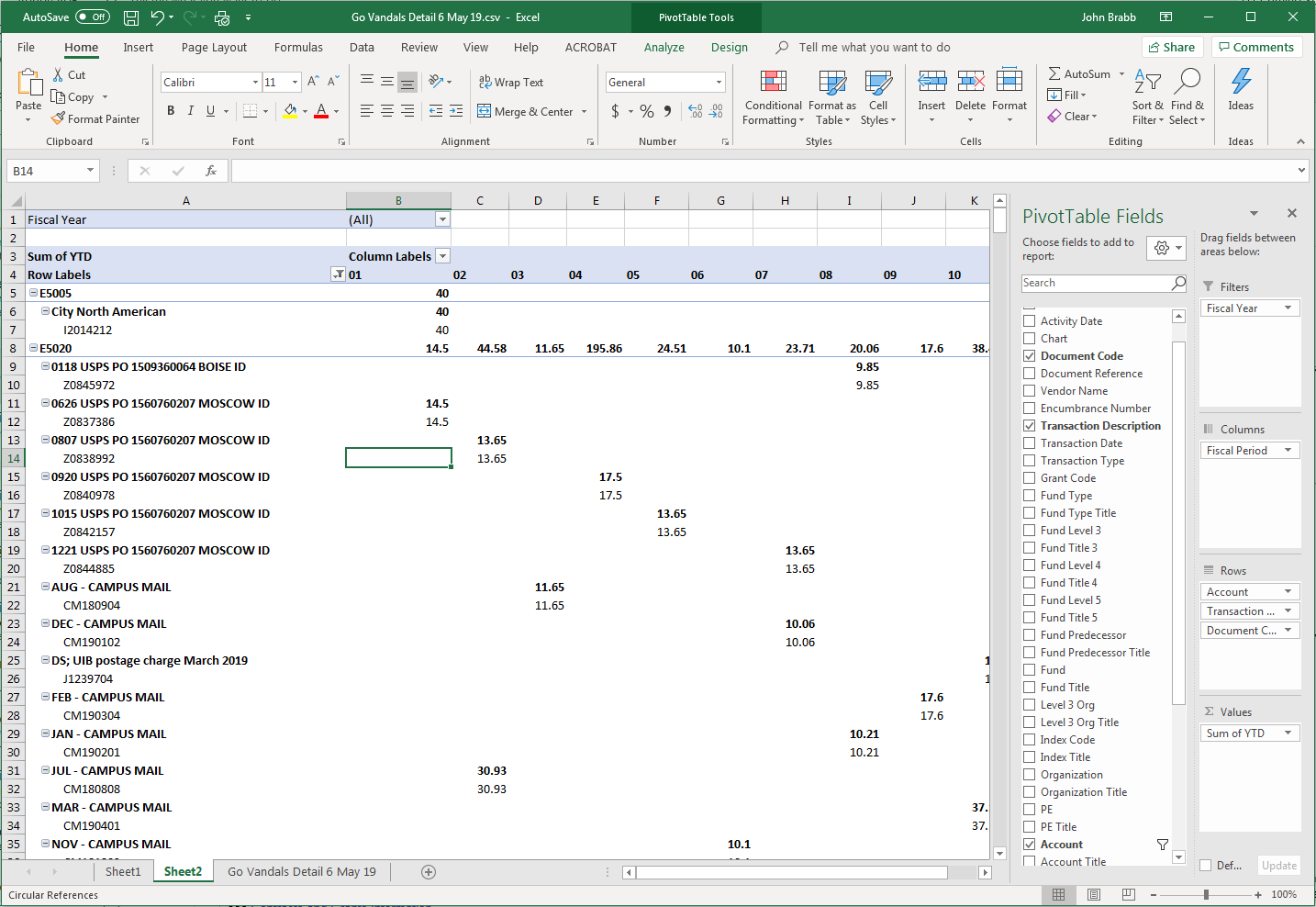 And then a 
Document Code
THE FINAL AND MOST IMPORTANT STEP!!!!!!!!
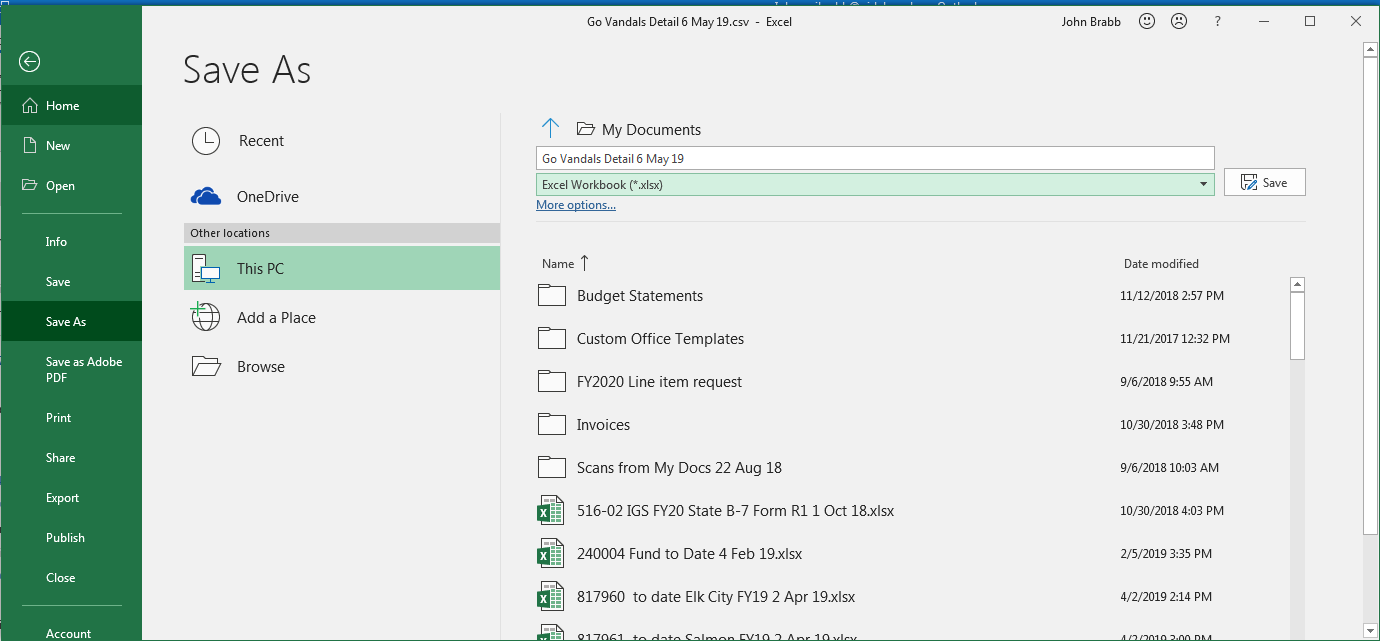 MAKE SURE YOU SAVE IT AS AN EXCEL FILE!!!!!!
If you save it as a CSV file, you will lose all your work.